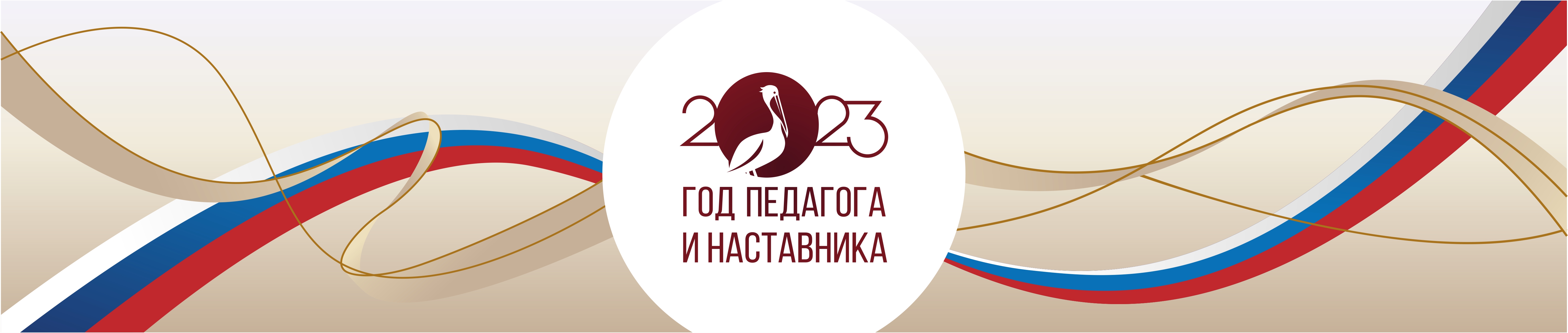 МАОУ «Аромашевская СОШ им.В.Д. Кармацкого» 

Методический семинар 
«Технологии наставничества 
в образовательной организации» 

1 декабря 2023 г. 
с. Аромашево
Цель: 
актуализация применения технологии наставничества в ОУ и повышение профессиональной компетентности педагогов участвующих в системе наставничества.

Задачи:

1.Познакомить с технологией наставничества, ее целями и задачами.

2.Спланировать систему взаимодействия наставника и наставляемого (формы, периодичность, направления). 

3.Оказать методическую помощь педагогам по использованию технологии наставничества.
Упражнение
«Дерево предсказаний»
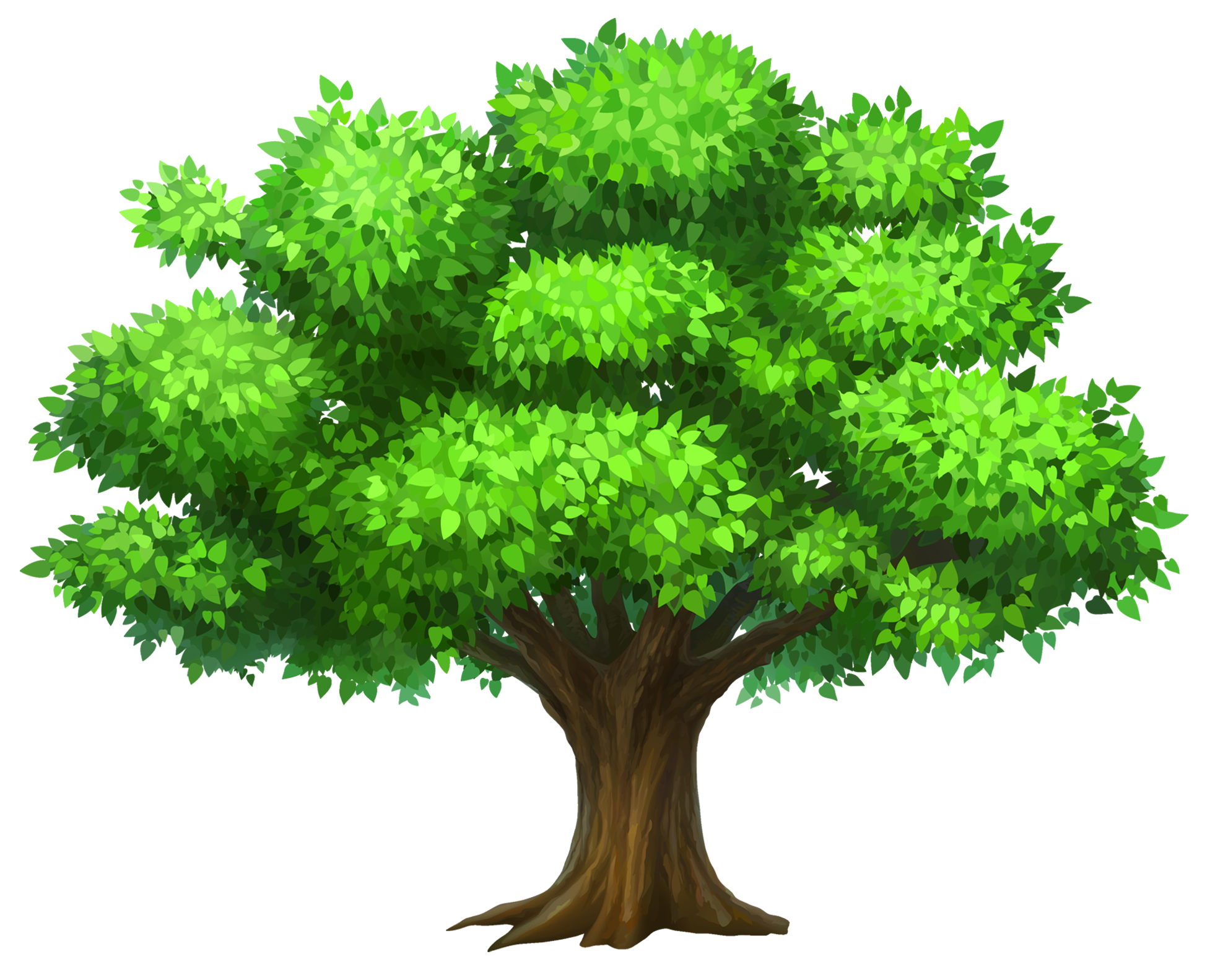 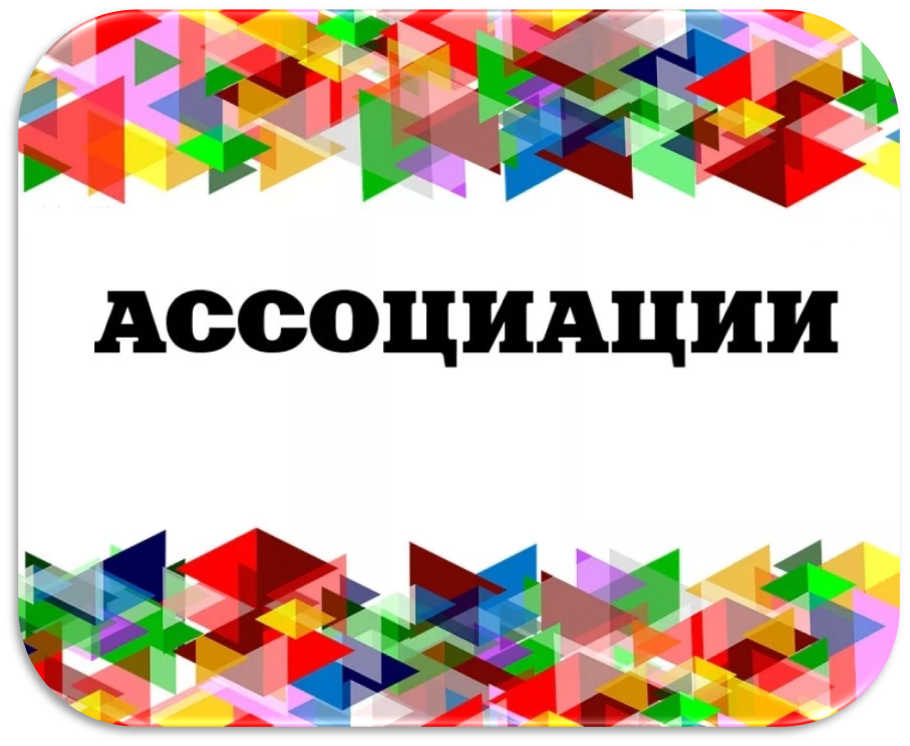 Наставник
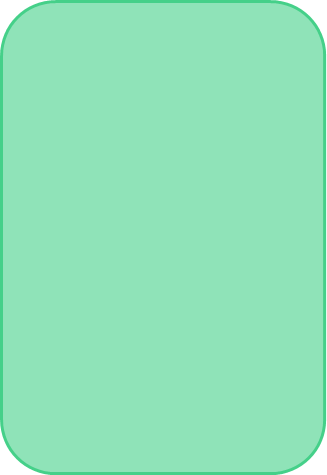 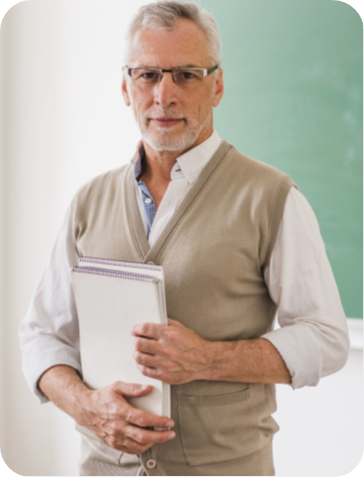 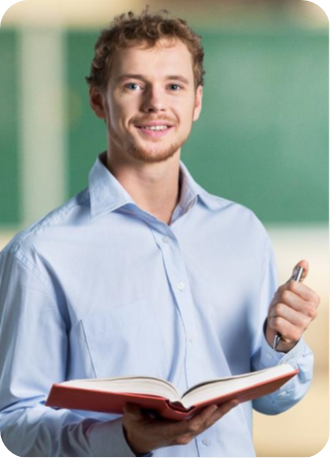 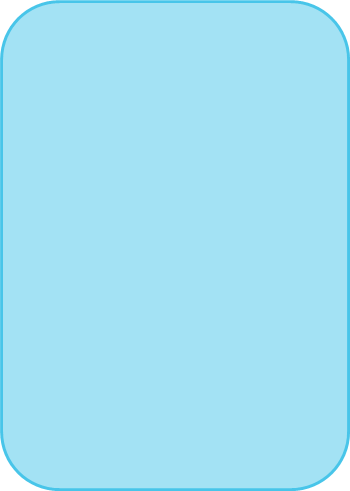 Наставляемый
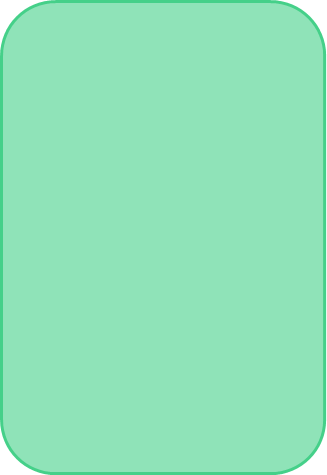 Наставляемый — участник программы наставничества, который через взаимодействие с наставником и при его помощи и поддержке решает конкретные жизненные, личные и профессиональные задачи, приобретает новый опыт и развивает новые навыки и компетенции.
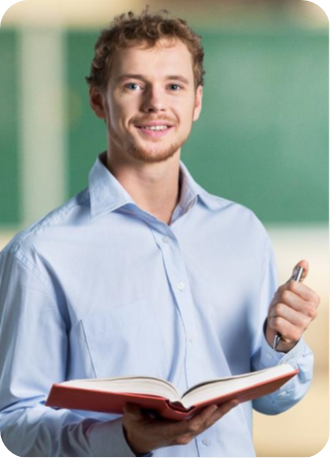 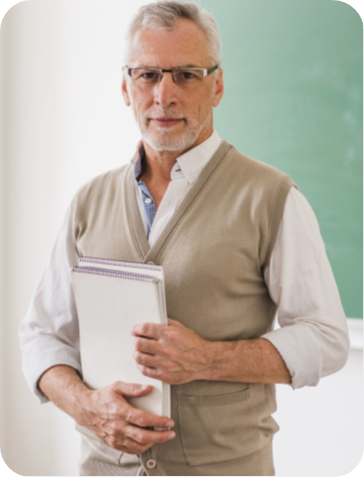 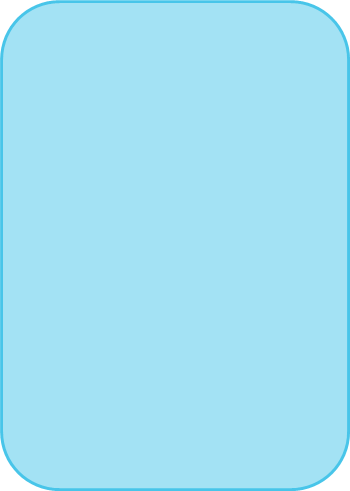 Наставник — участник программы наставничества, имеющий успешный опыт в достижении жизненного, личностного и профессионального результата, компетентный и готовый поделиться опытом и навыками, необходимыми для стимуляции и поддержки процессов самореализации и самосовершенствования наставляемого.
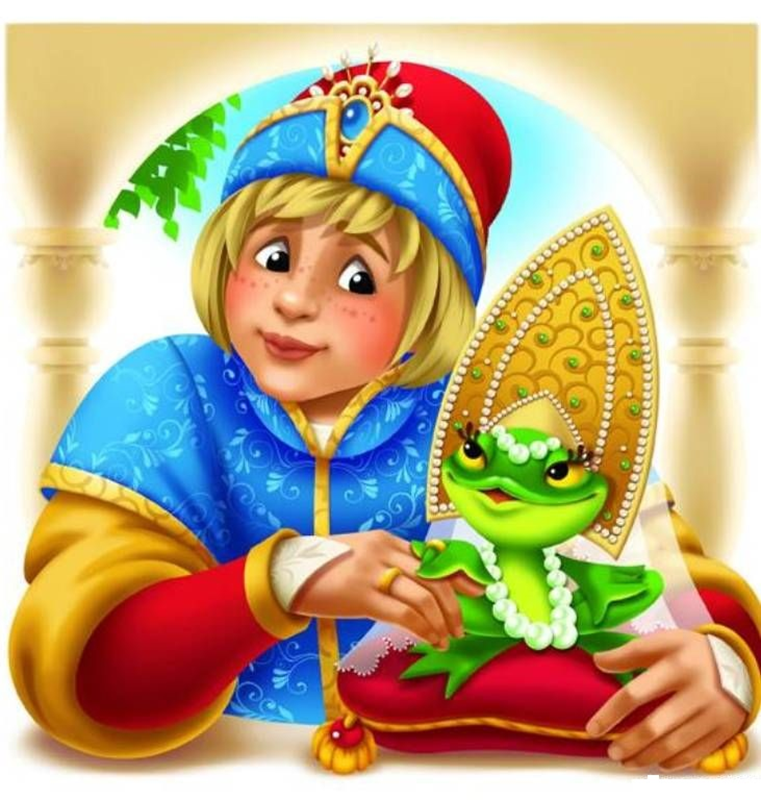 Метафорическая деловая игра
«Царевна-лягушка»
Какие опасения у Вас есть в отношении Лягушки-Царевны? 
Что Вам следует сделать, чтобы Жители Царства приняли Лягушку-Царевну? 
Что Вам следует сделать, чтобы сама она стала достойной супругой Царевича, возможного наследника престола?
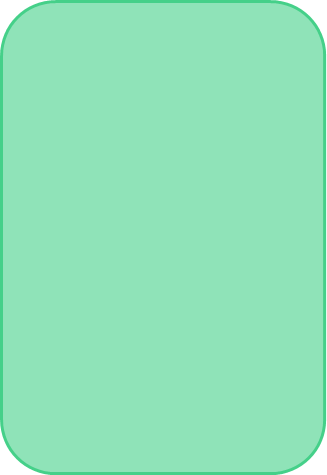 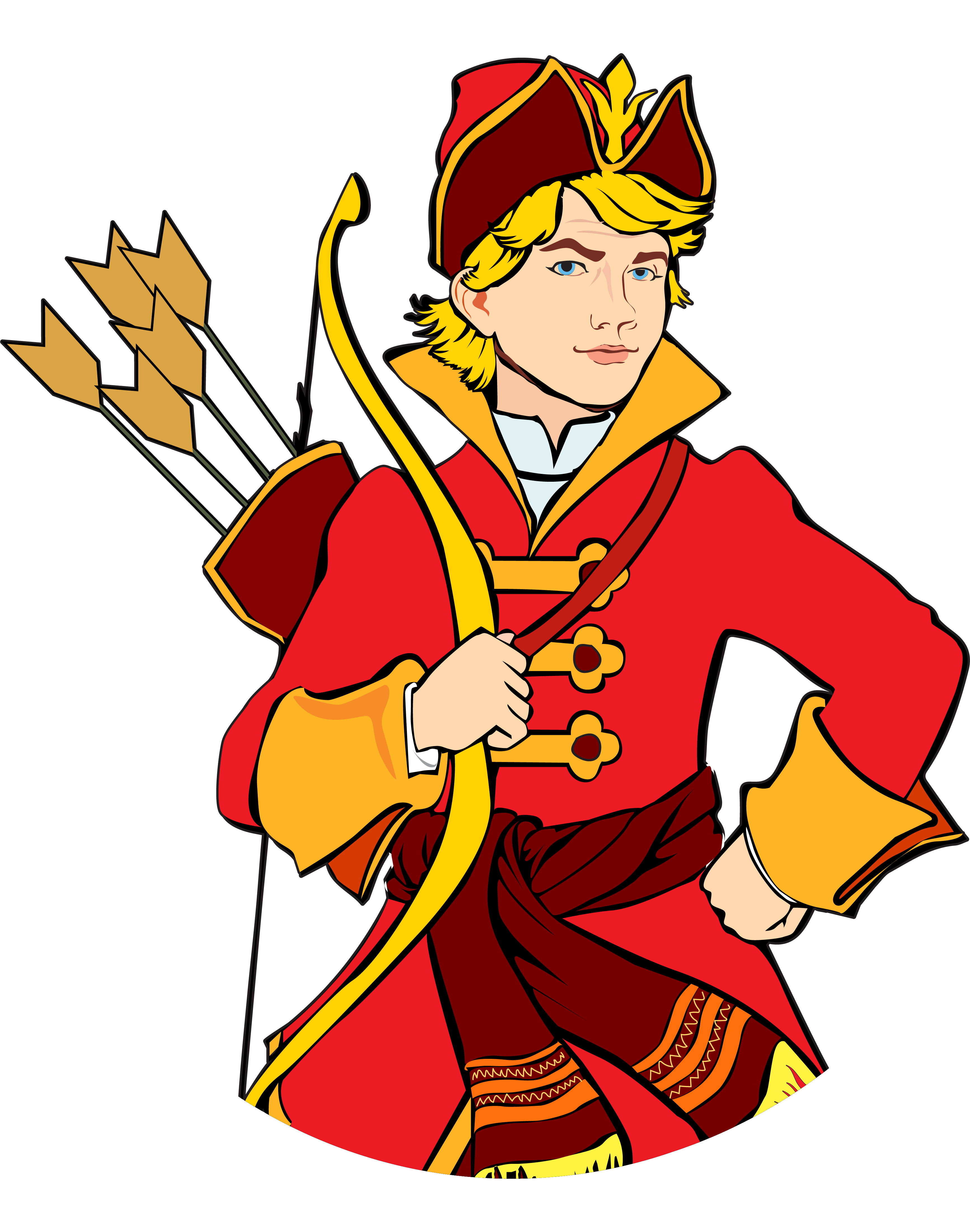 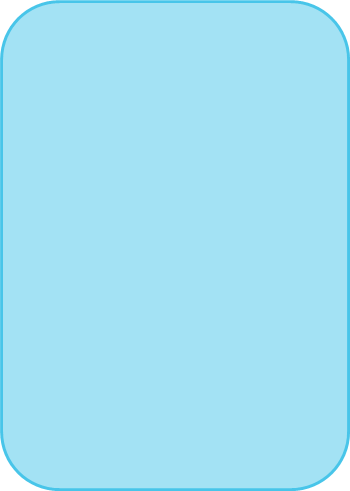 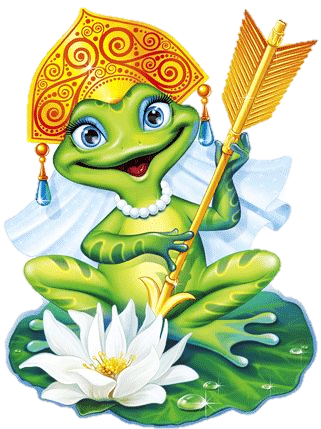 Какие опасения у Вас есть в отношении Ивана Царевича и его семьи? 
Что Вам нужно узнать о Царстве, чтобы быстрее стать своей? 
Как Вам следует себя вести, чтобы понравиться Ивану-Царевичу?
Упражнение
Каким он должен быть?
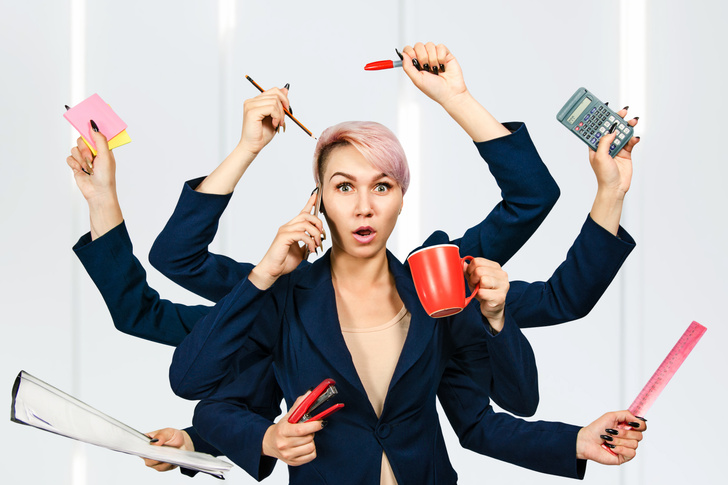 Теоретические аспекты наставничества
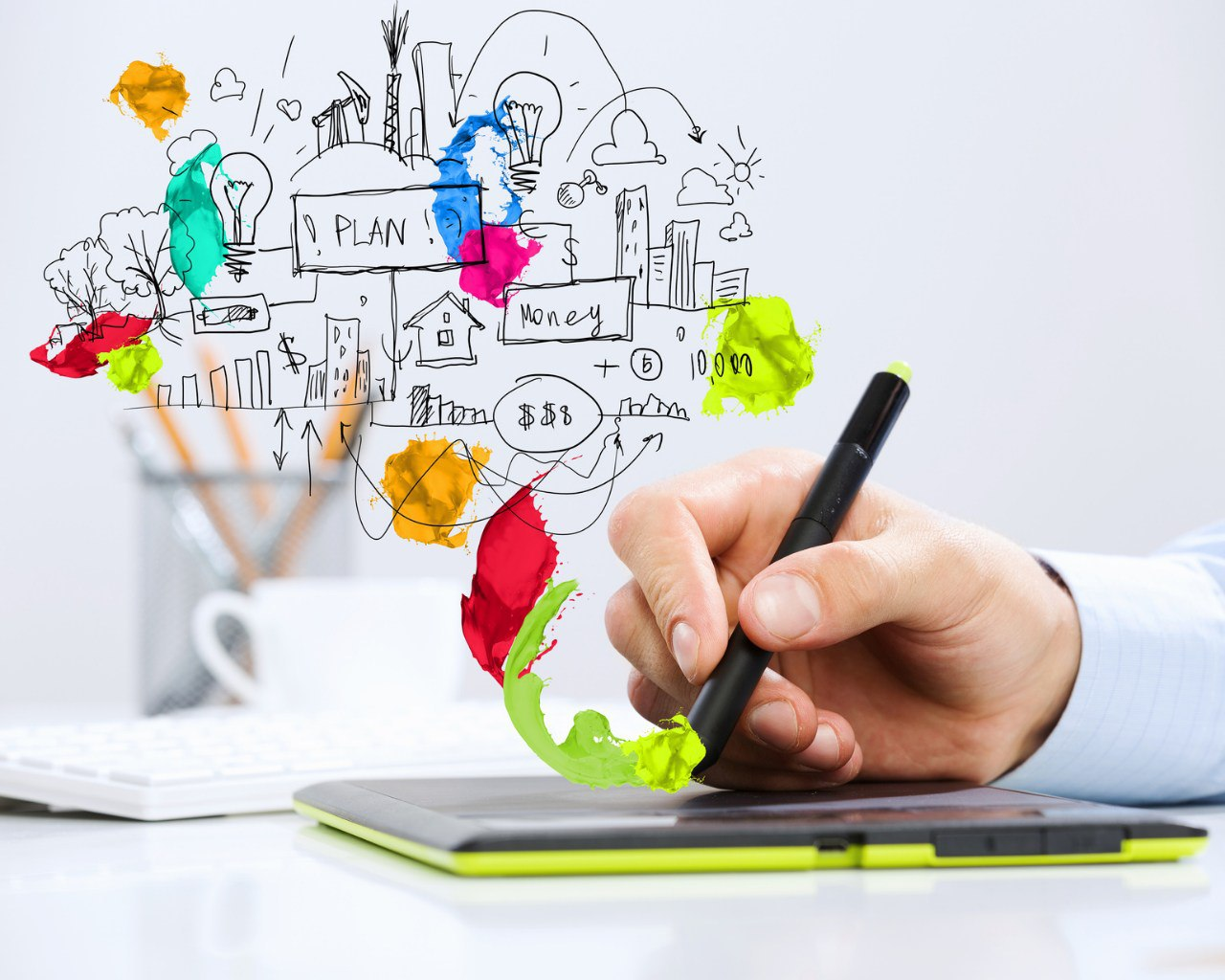 Групповая работа
Кластер
Смысловые единицы
Смысловые единицы
Тема
Смысловые единицы
Смысловые единицы
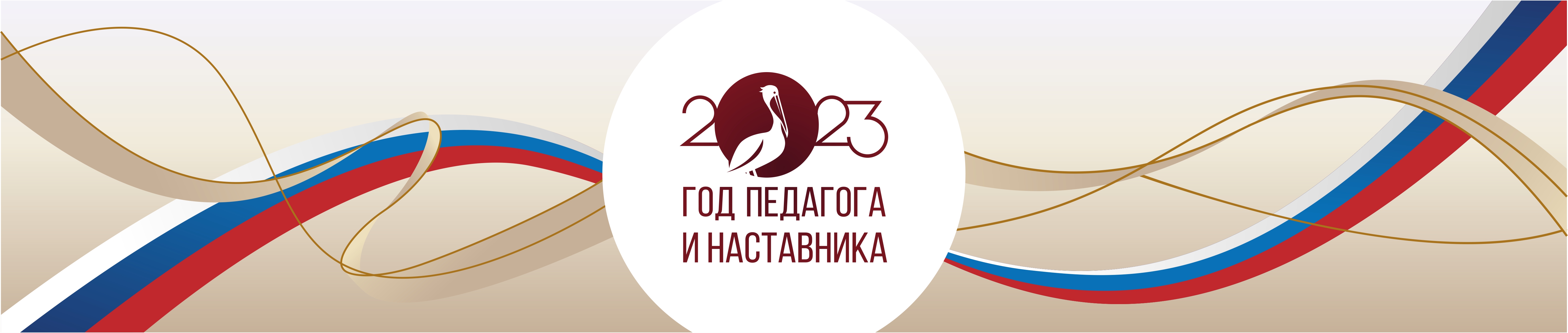 МАОУ «Аромашевская СОШ им.В.Д. Кармацкого» 

Методический семинар 
«Технологии наставничества 
в образовательной организации» 

1 декабря 2023 г. 
с. Аромашево
1.Подготовка условий для запуска программы наставничества.
2. Формирование базы наставляемых.
3. Формирование базы наставников.
4. Отбор и обучение наставников.
5. Формирование наставнических пар или групп.
6.Организация работы наставнических пар или групп.
7. Завершение наставничества.
Этапы реализации программы 
наставничества
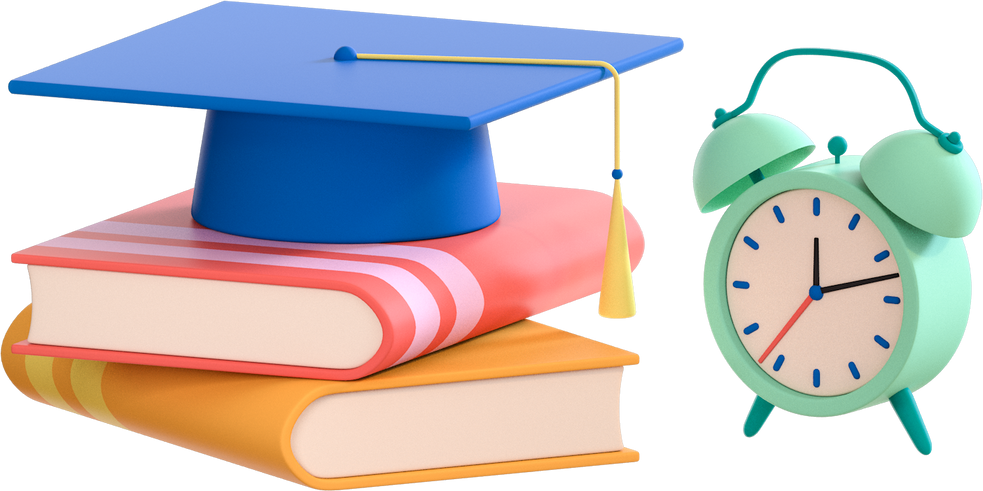 Этапы взаимодействия наставника и молодого специалиста
Прогностический. Определение целей взаимодействий, выстраивание отношений взаимопонимания и доверия, определение круга обязанностей, полномочий субъектов, выявление недостатков в умениях и навыках молодого специалиста.
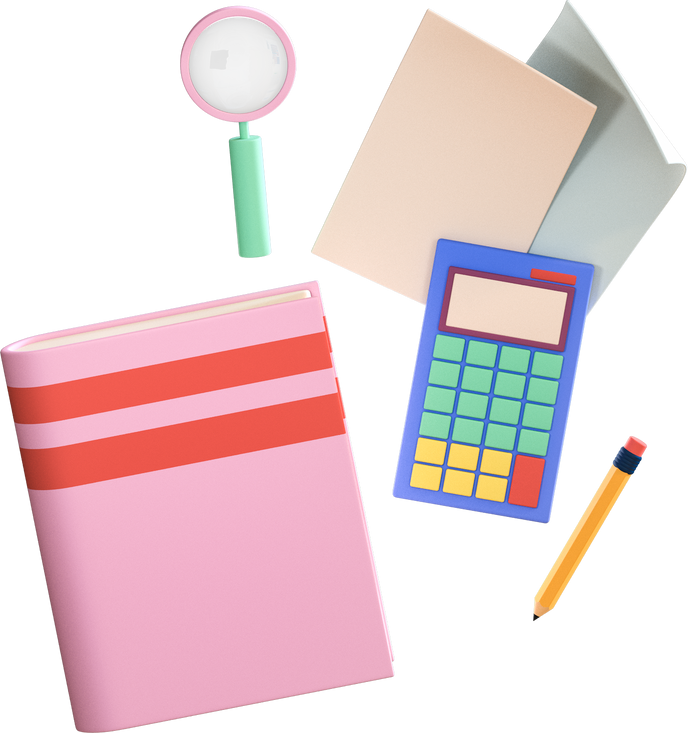 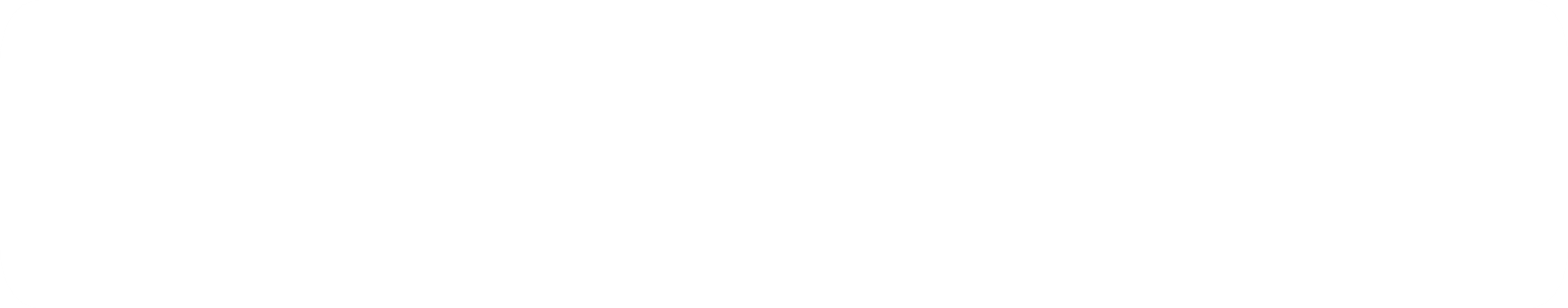 Практический. Разработка и реализация программы адаптации, корректировка профессиональных умений молодого специалиста.
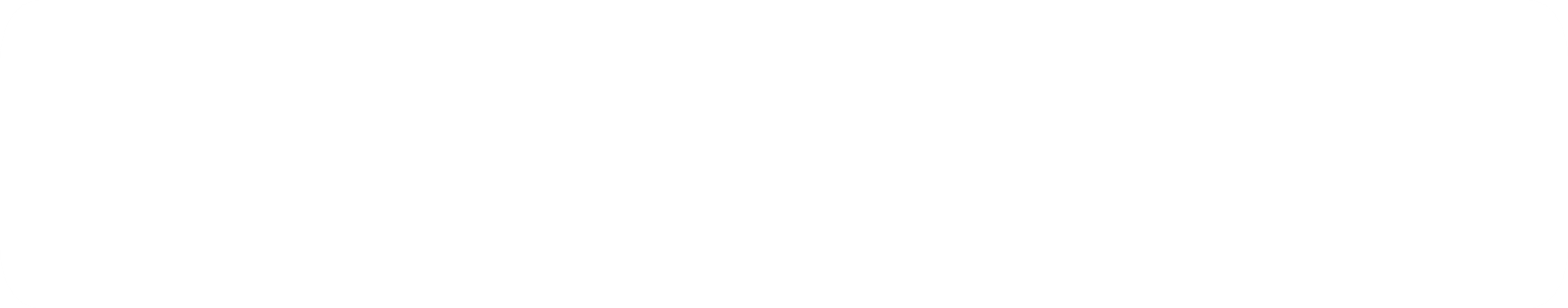 Аналитический. Определение уровня профессиональной адаптации молодого специалиста и степени его готовности к выполнению своих функциональных обязанностей
Практическая работа
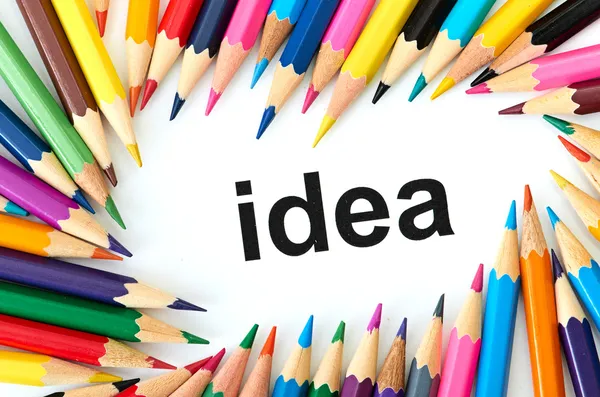 Индивидуальный план
(комплекс мероприятий) в рамках организации работы наставнической пары/группы

Образовательная организация. Форма наставничества.
ФИО наставника. ФИО наставляемых.
Цель реализации целевой модели наставничества в данной наставнической паре/группе.
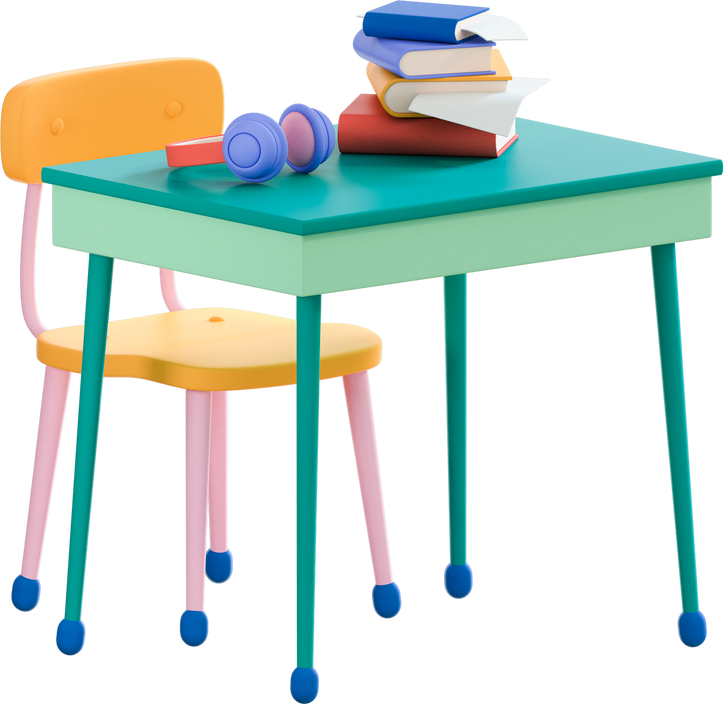 Журнал наставника (примерная форма)

Ф. И. О. наставника.
Ф. И. О. наставляемого. 
Форма наставничества. 
Направление.
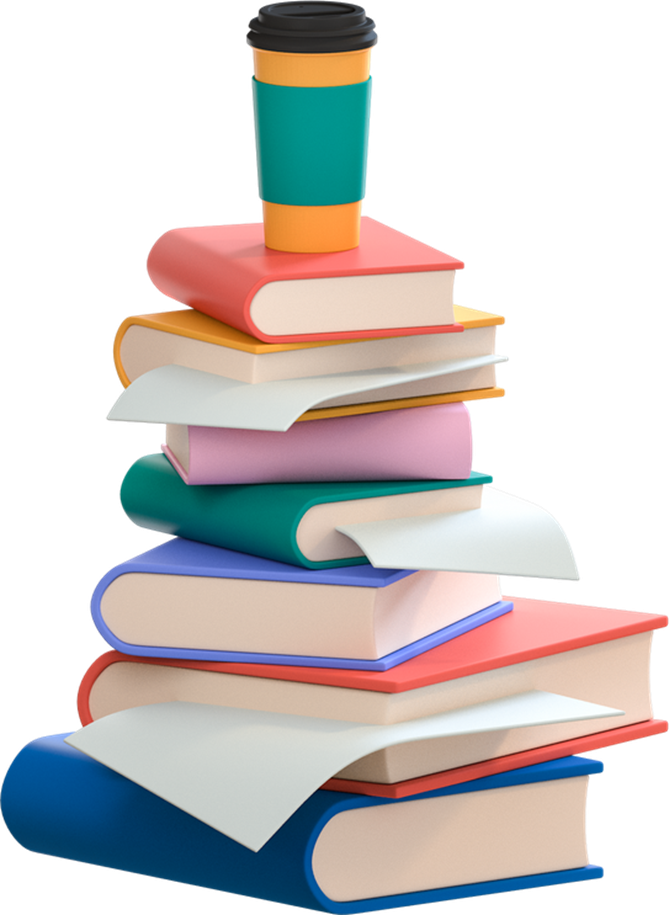 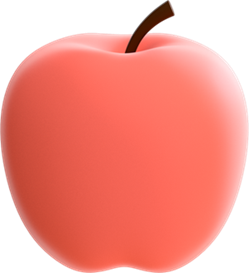 РЕФЛЕКСИЯ
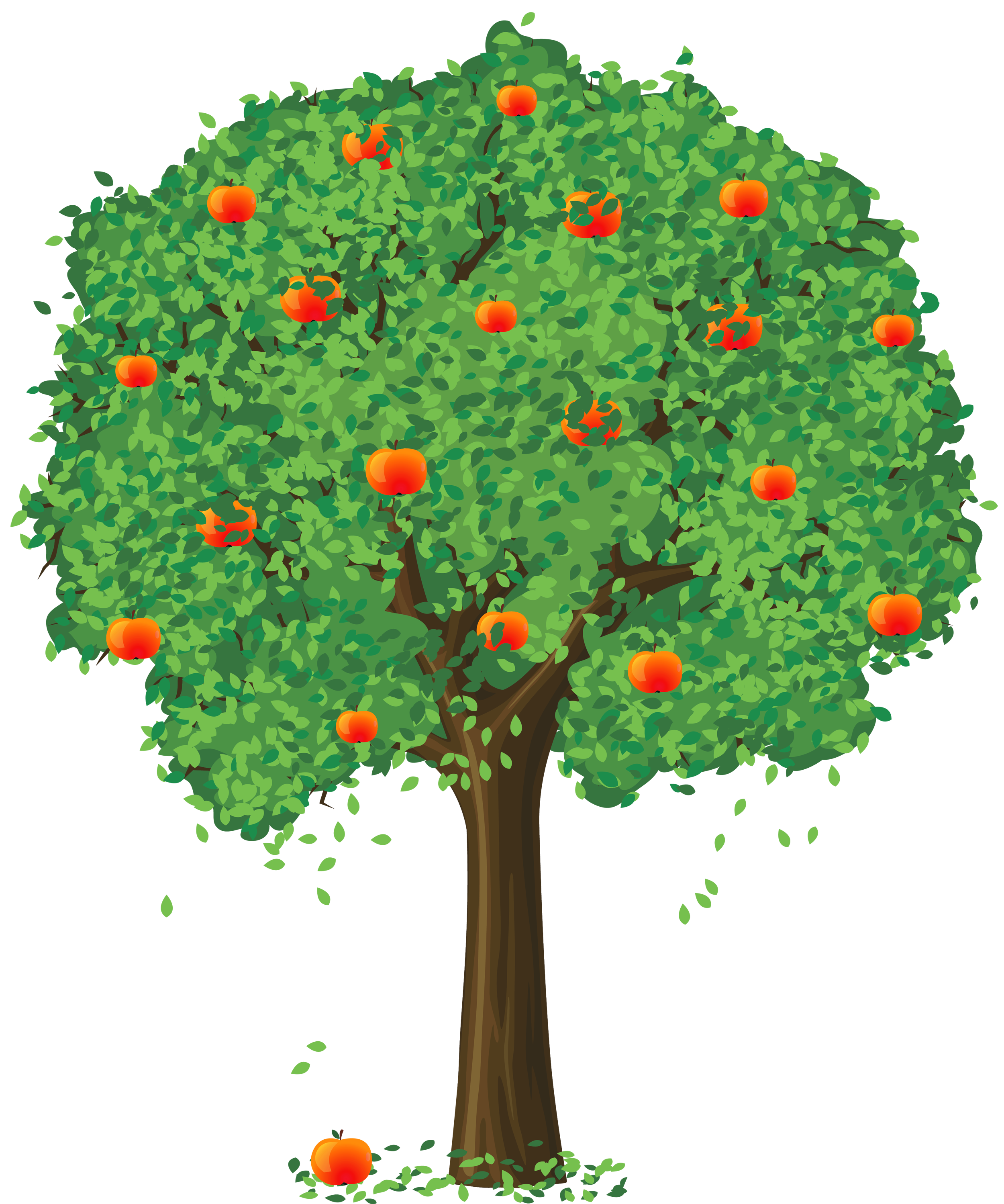 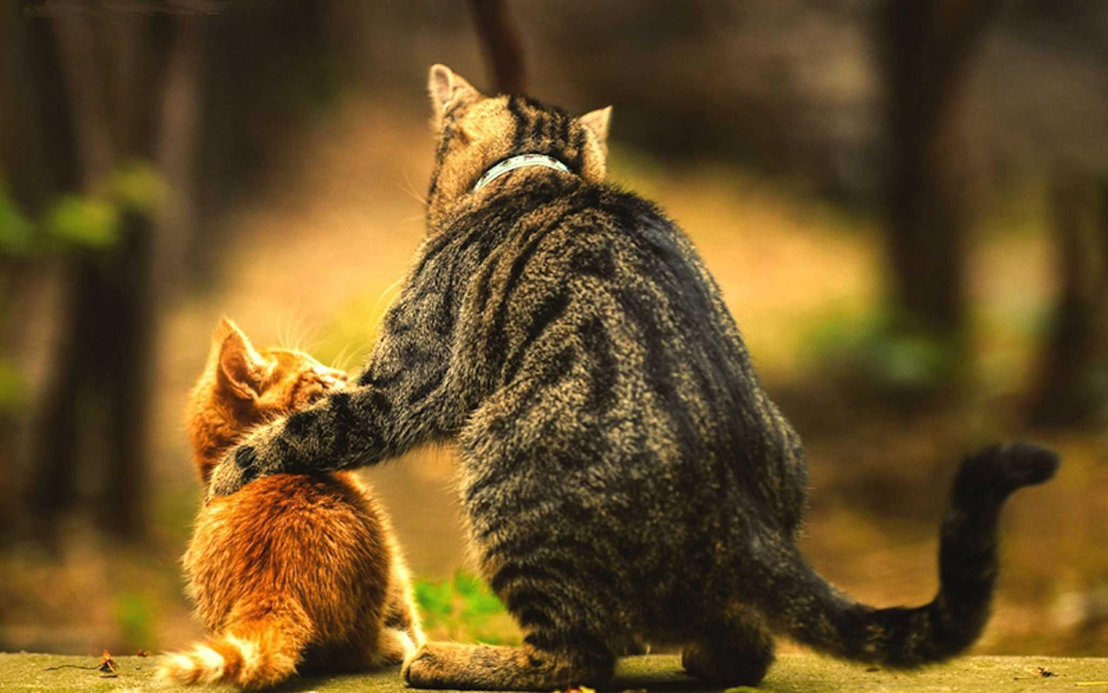 «Наставник – это секретное «оружие» самых успешных людей планеты».
                                                                                         Николай Латанский